Projekt edukacyjny „Myślę, decyduję, działam – finanse dla najmłodszych. 2 edycja”
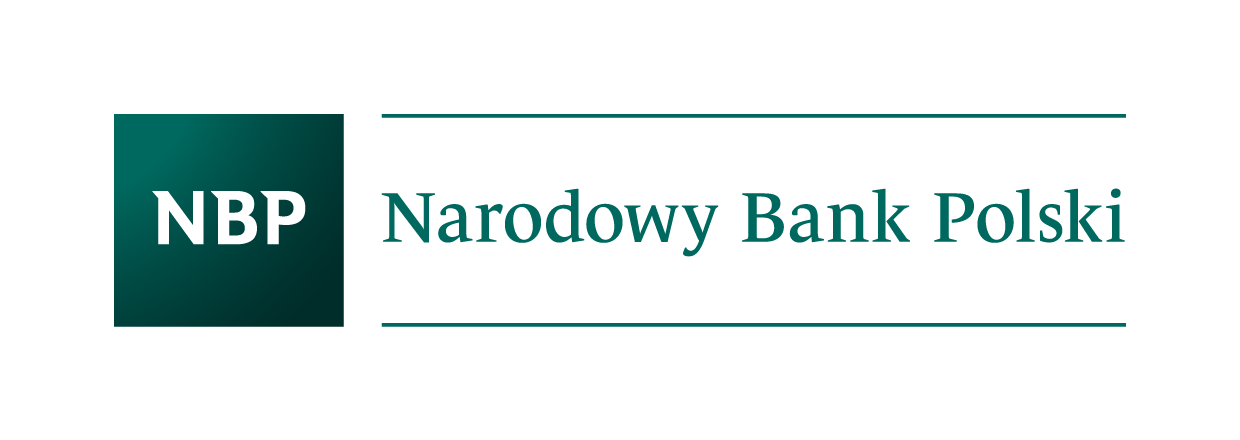 Projekt realizowany z Narodowym Bankiem Polskim w ramach programu edukacji ekonomicznej.
Warsztaty matematyczne
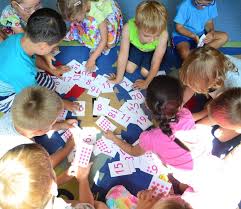 Pojęć matematycznych nie można przekazać dziecku poprzez ich objaśnianie, nawet na konkretnych przykładach (Quaglia, Corso 2015).
Zmiana paradygmatyczna w psychologii
HIPOTEZA POWTARZALNOŚCI 
pamięć przechowuje wyniki aktywności poznawczej (fakty, instrukcje, gotowe sposoby postępowania itd.)

        wiedza odtwarzana w znanym kontekście

HIPOTEZA WYKORZYSTYWANIA 
pamięć przechowuje sposoby dojścia do wyniku

      
       wiedza wykorzystywana w nowych kontekstach



U. Neisser (1967), Cognitive psychology.
Jakie umiejętności mają rozwijać zadania?
- Czytanie tekstu ze zrozumieniem
Marek obrągolił 16 flatarkowek pumerając 7. Ile flatarkowek ma Marek?
Siedem Garwoli trumaniło w radorze a 14 w komendorze. Ile Garwoli było razem?
Zadanie typowe
W kinie są dwie sale. W pierwszej są 122 miejsca, a w drugiej jest o 35 miejsc więcej.  Ile łącznie miejsc jest w tym kinie?  (OBUT 2011)
Poprawność na poziomie 37,5%.
51,6%
Najpopularniejszy błąd: 122+35= 157.
Zadanie nietypowe
Dwa litry soku wlano do identycznych butelek o pojemności ćwierć litra. Do ilu butelek wlano sok? (OBUT 2012)
Poprawność na poziomie 56,5%.
23,1%
Najpopularniejszy błąd: do 4.
- Zadawanie pytań
- Tworzenie własnych strategii
- Dyskutowanie i uzasadnianie
- Doświadczanie błędnych koncepcji